Where to start the 
preparation before passing 
practices?
All masters will be assigned supervisors of practice (teachers)
Name and dates of practice:
6 course – Pre-diploma practice
02.09.2024-28.10.2024
Distribution of 6 course by practice supervisors:
Your practice managers will contact you in July
You can send your wishes regarding the head of the practice to Nadiia Tkachova in Tims
Get acquainted 
with methodological instructions and others 
documents, namely:
Methodical recommendations on organization and implementation 
     practice
Agreement "On Conducting Practice of Acquirers“
Practice diary + an example of its completion
Find a practice base:

You can find a company in China or the 
university will find a company
 for you in Ukraine
1. Provide information to the head of the practice 
about your chosen company:
the correct name of the company
Full name and position of head of practice from the company
Phone number and email address of the company
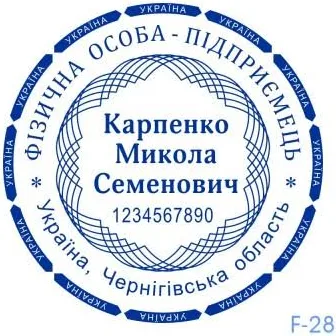 The company must stamp 
your practice diary and report
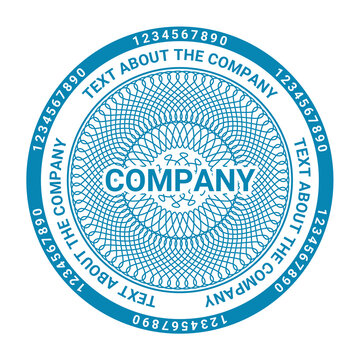 What documents must have company seals :

Contract for internship 
Practice diary
Title page of the report

Signature of the head of practice from the university :
Practice diary
Title page of the report

Student's signature :
Title page of the report
2. Fill out the internship agreement:

Online